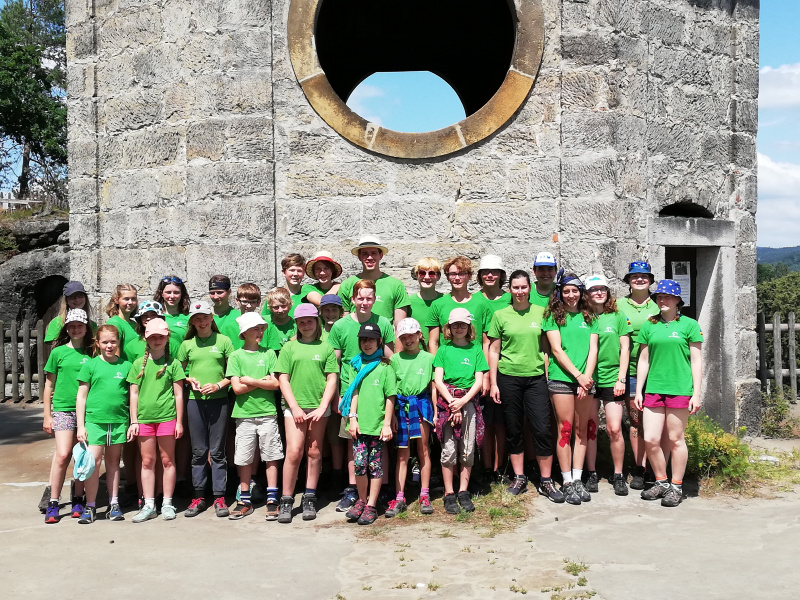 Loděnice VltavaVTO Neptun
Zuzana Zemanová 1.ročník
Pedagogická praxe v mimoškolních aktivitách žáků 1. stupně
Oddíly, ve kterých působím jako vedoucí
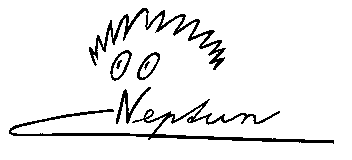 Neptun
Věk: 6-15 let
30 dětí
Pátek 16:30-18:30
Víkendové akce
Pulečci
Věk 4-8 let
15-20 dětí
Středa 15:00-17:30 (včetně převodu)
Občas nějaký jednodenní výlet
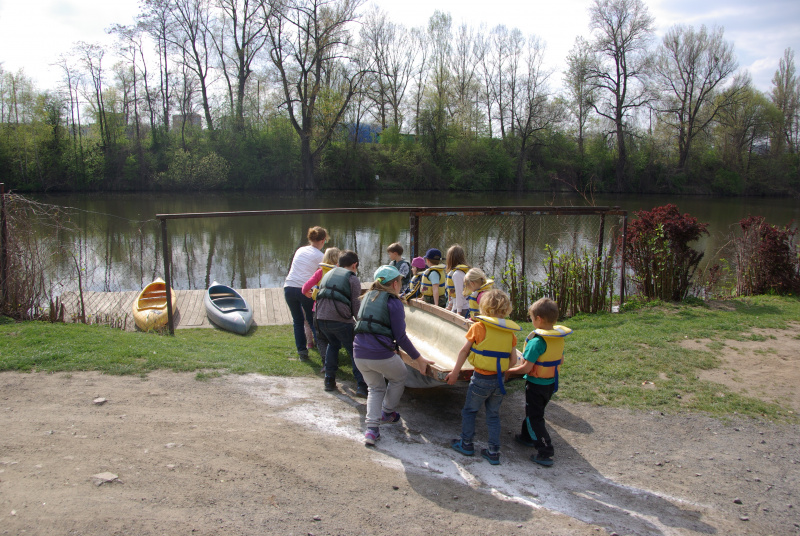 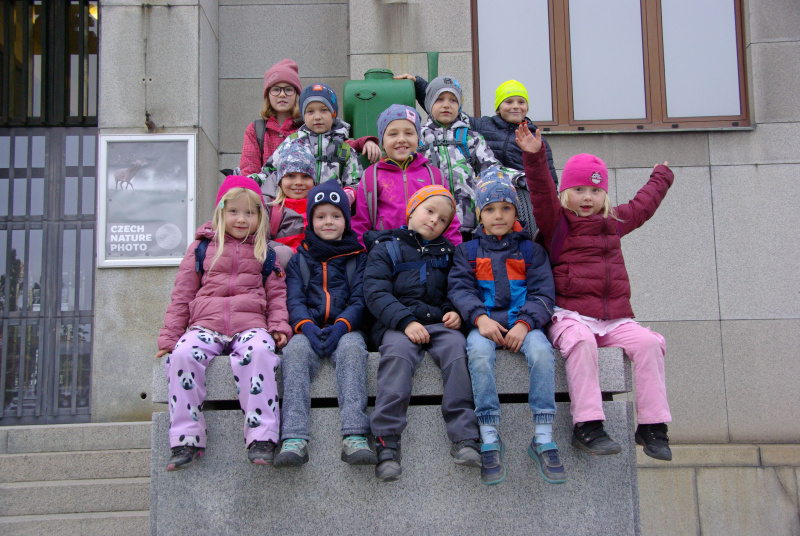 Neptun, co děláme
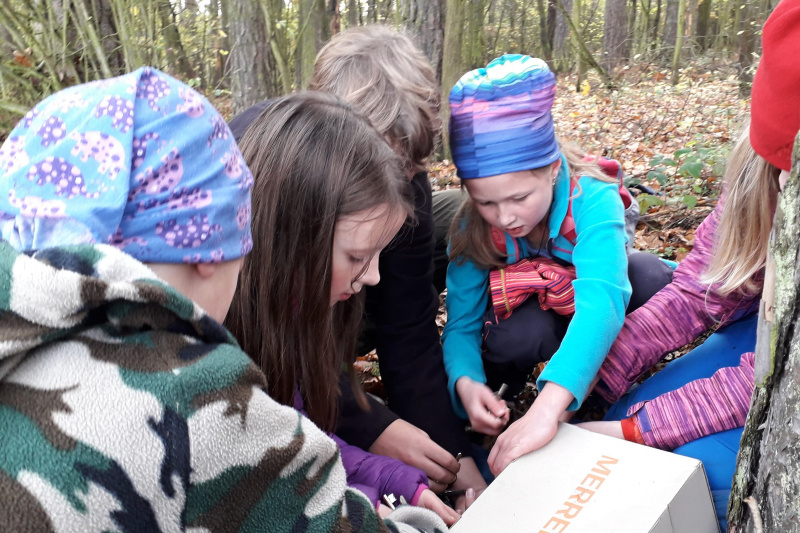 Jaro, léto, podzim – hry na vodě a na hřišti
Zima – sportovní hry, teoretická příprava
Výlety
Hodnosti
Vodácká průprava
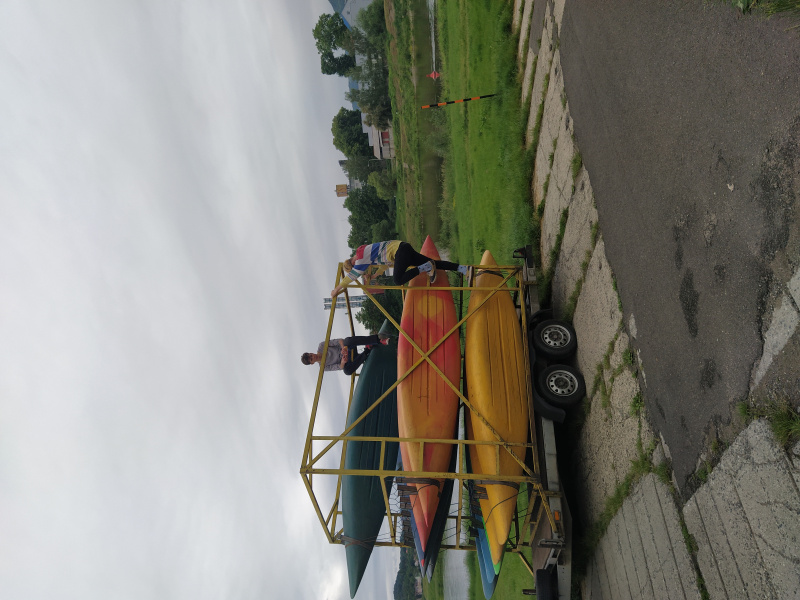 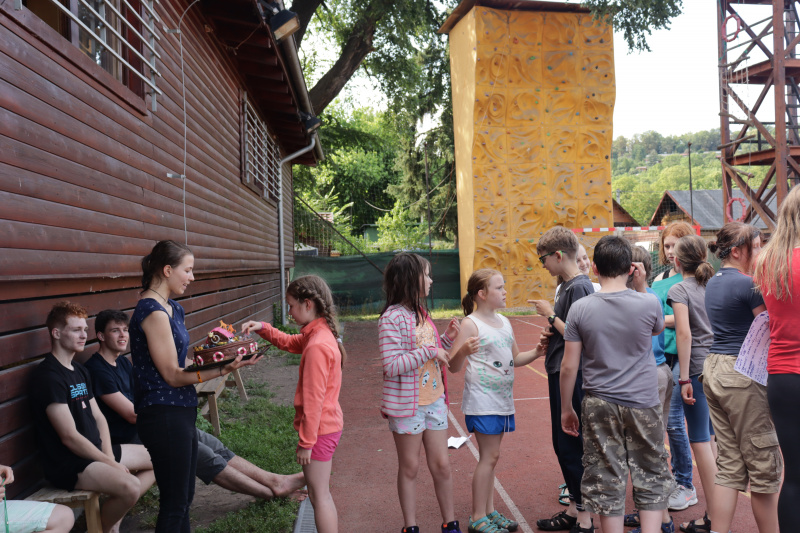 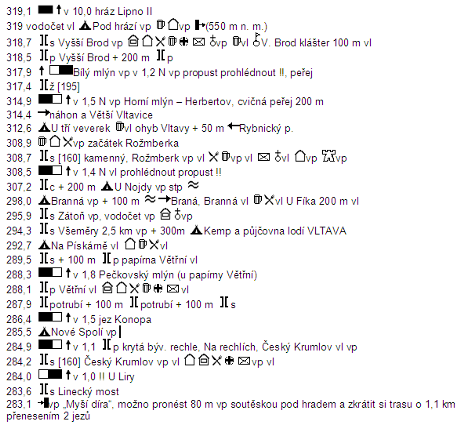 Putovní tábor
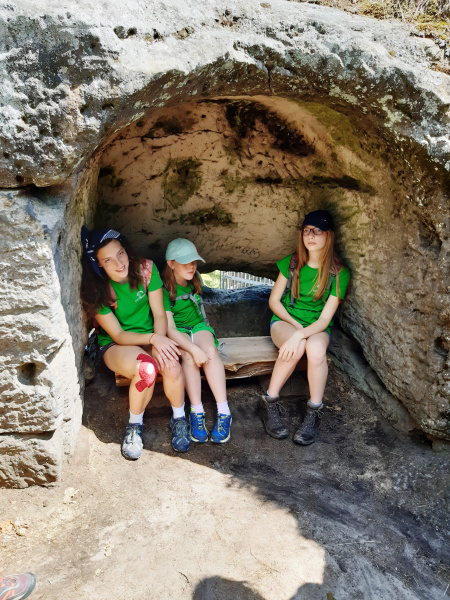 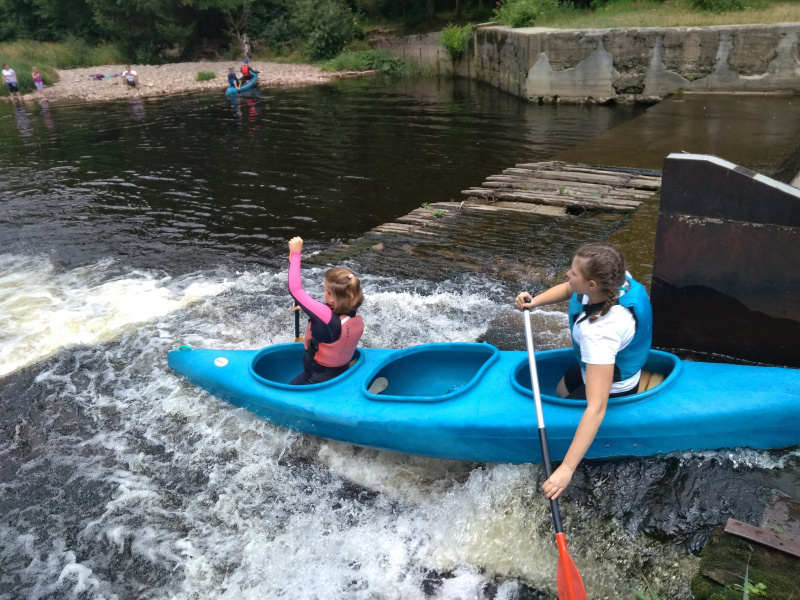 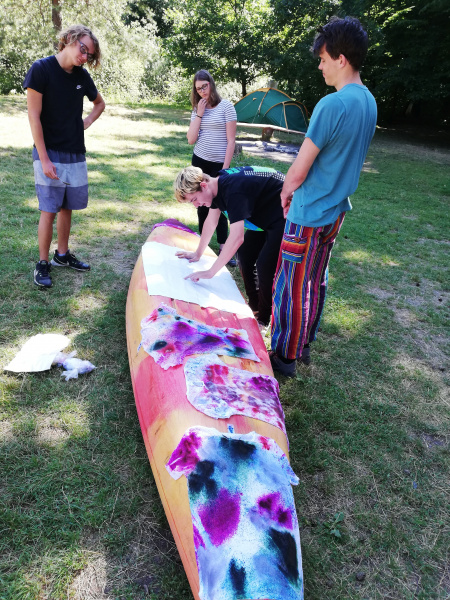 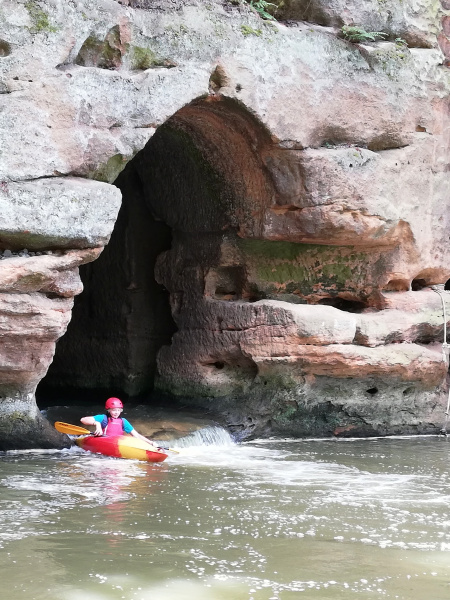 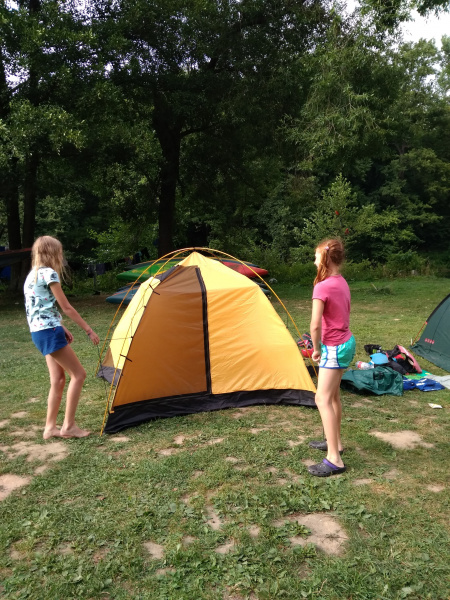 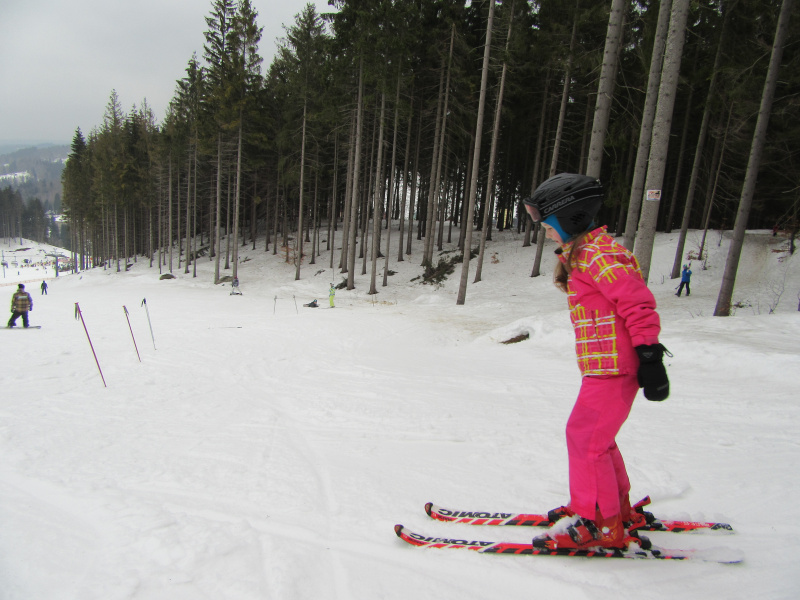 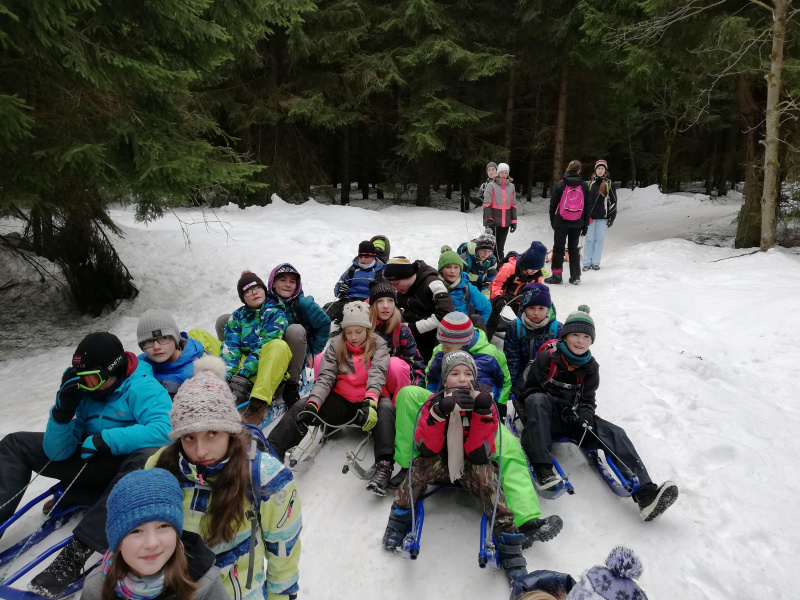 Lyžák
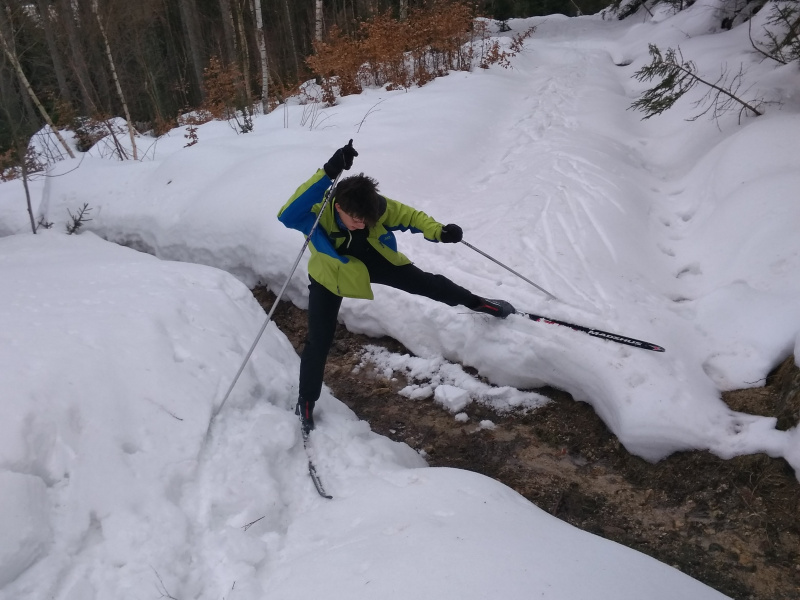 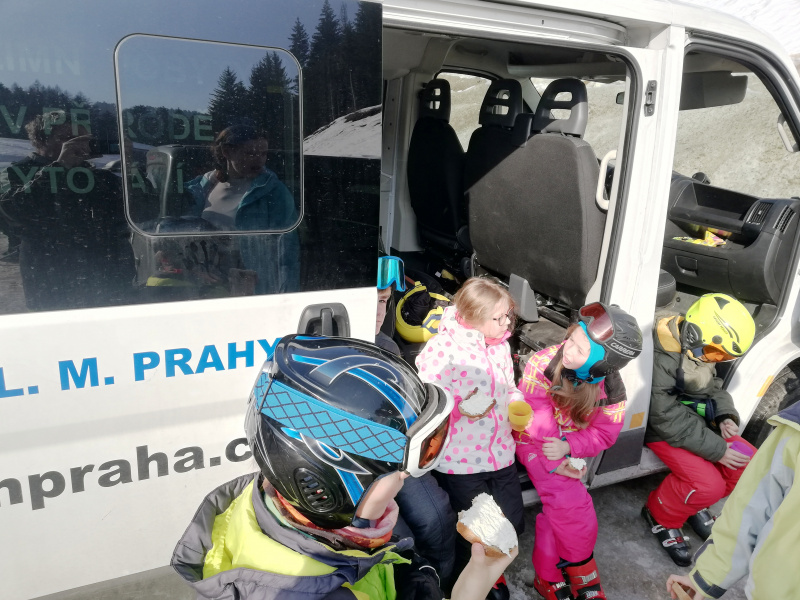 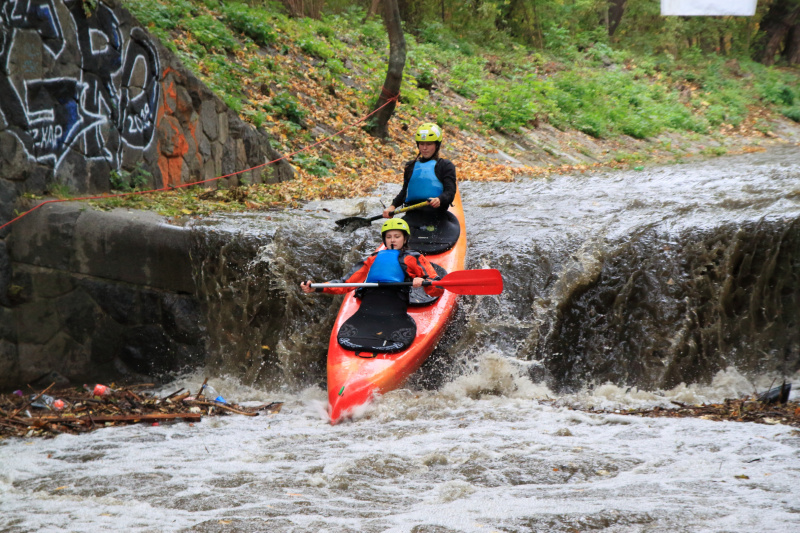 ČPV
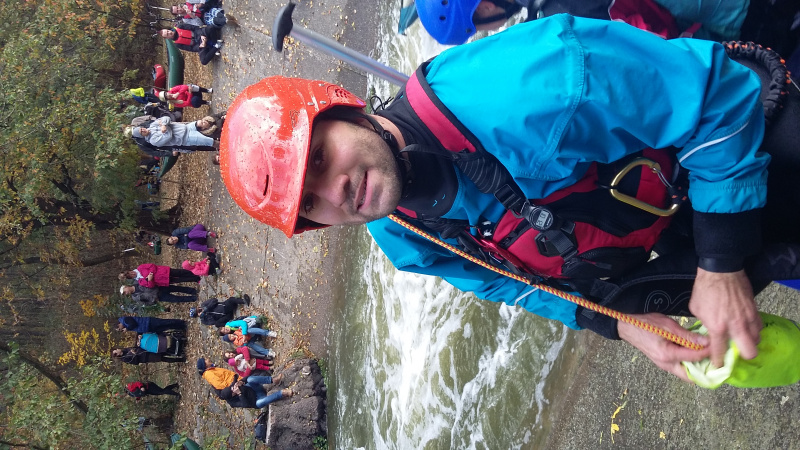 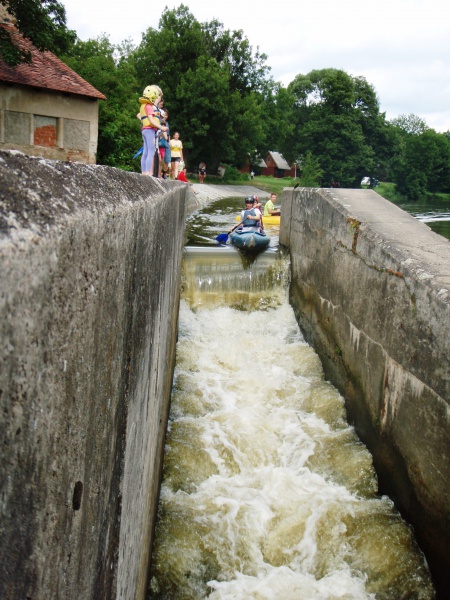 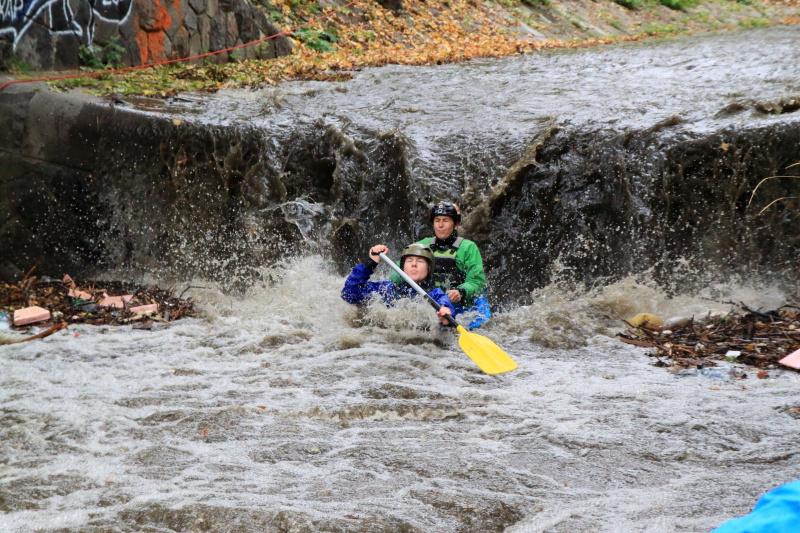 Moje práce/činnost každého vedoucího
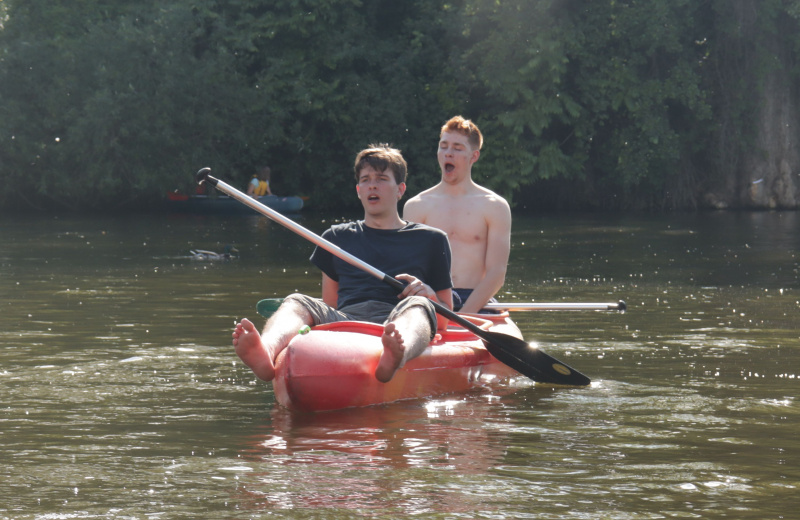 Příprava schůzek/výletů
„Něco navíc“ (zdravotník, příprava hry, řidič…)
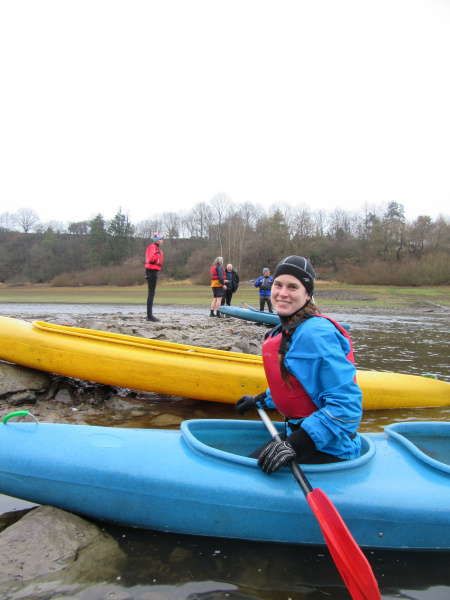 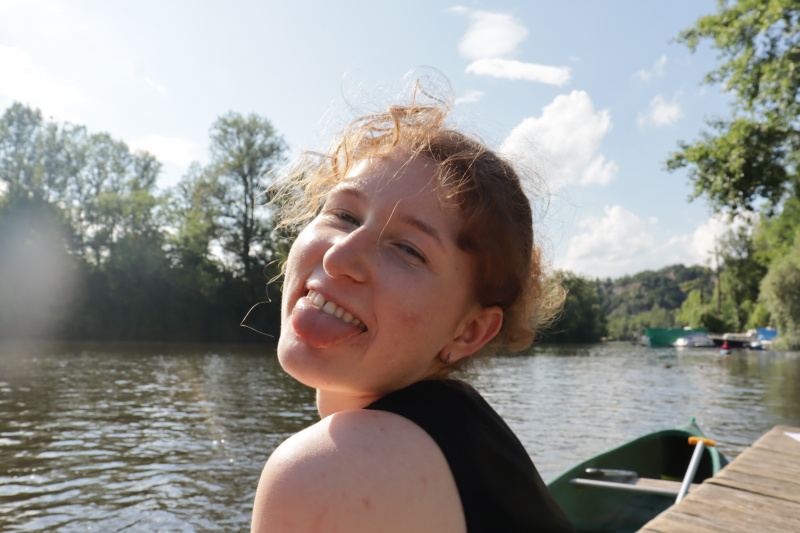 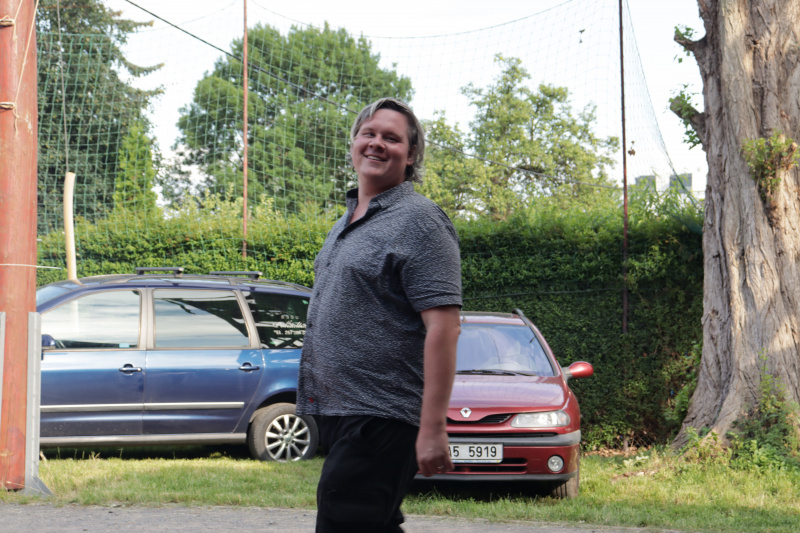 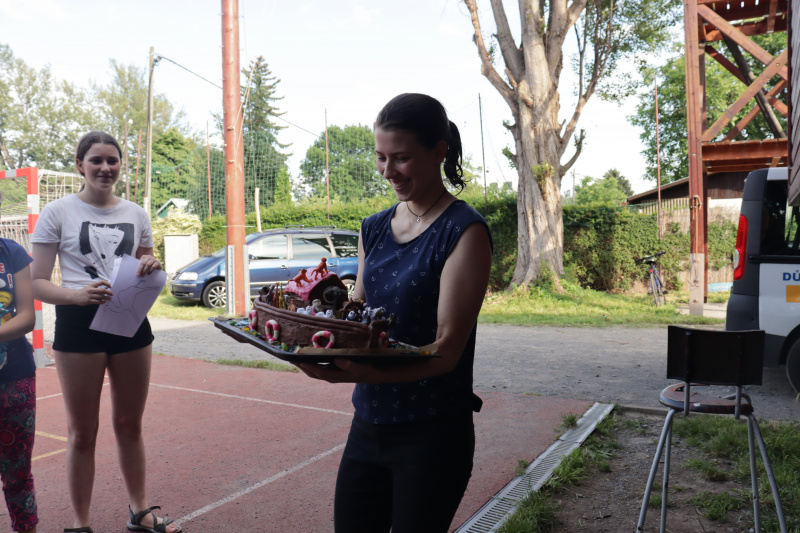 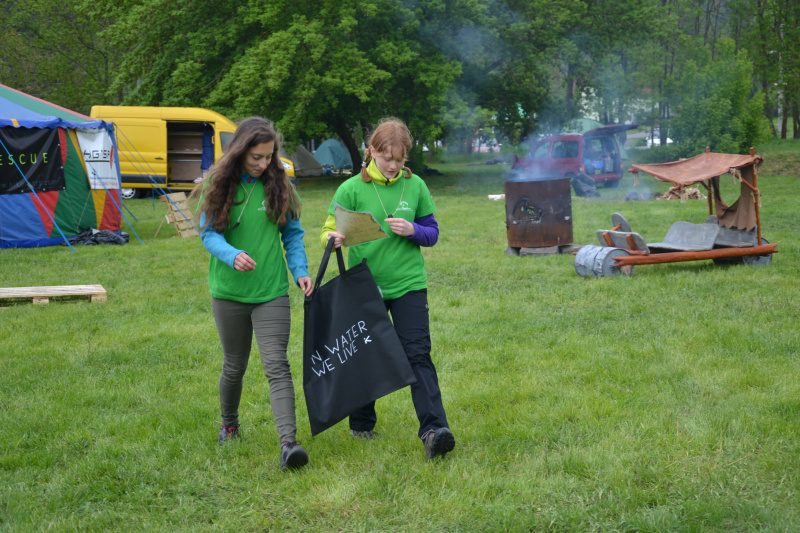 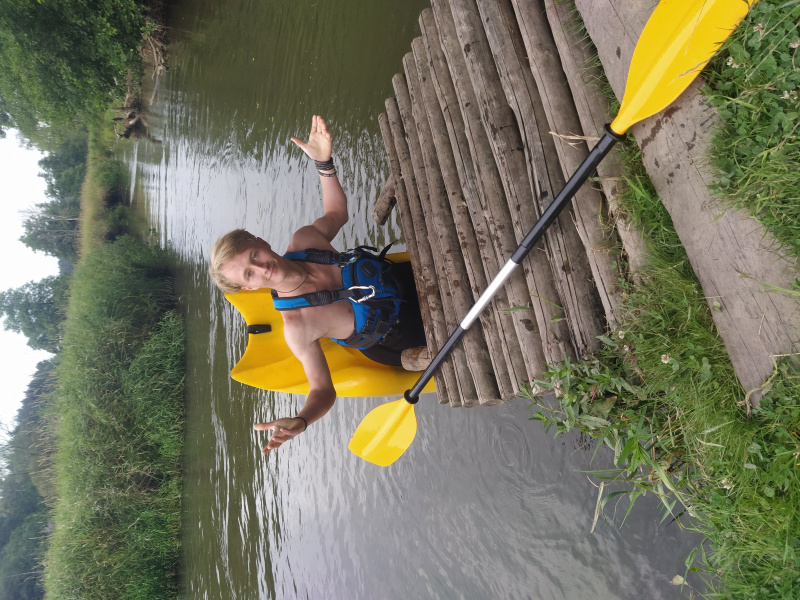 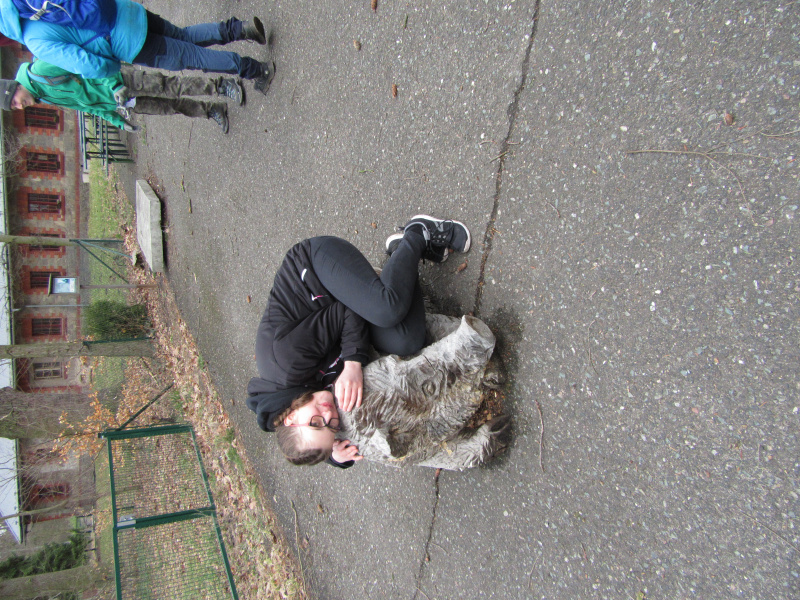 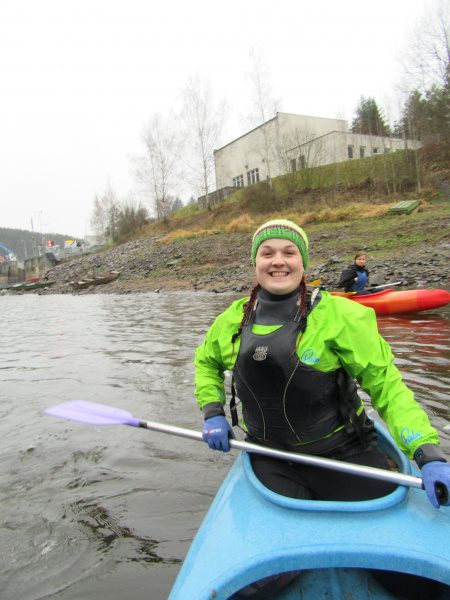 Letošní rok
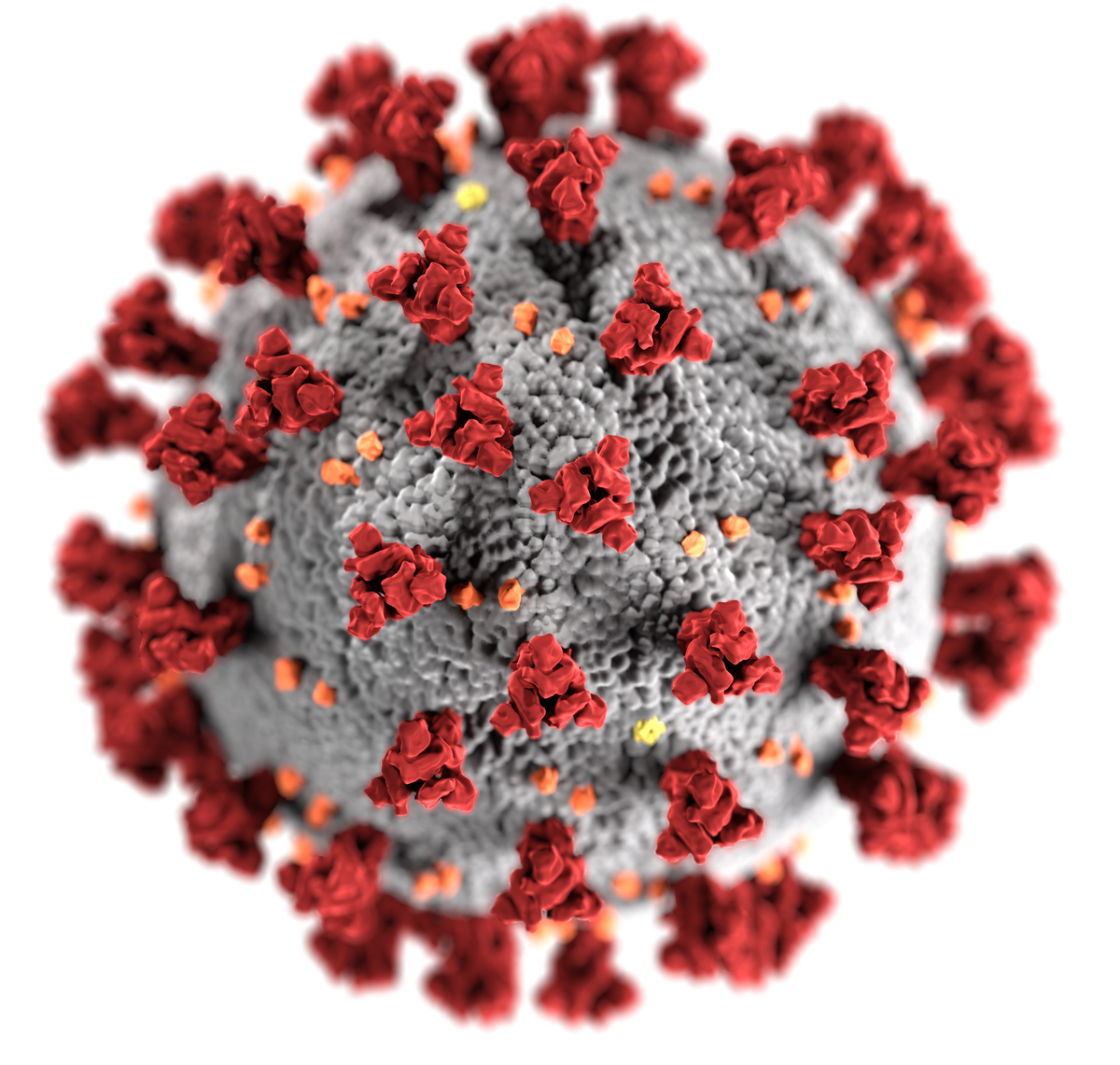 Celoroční hra
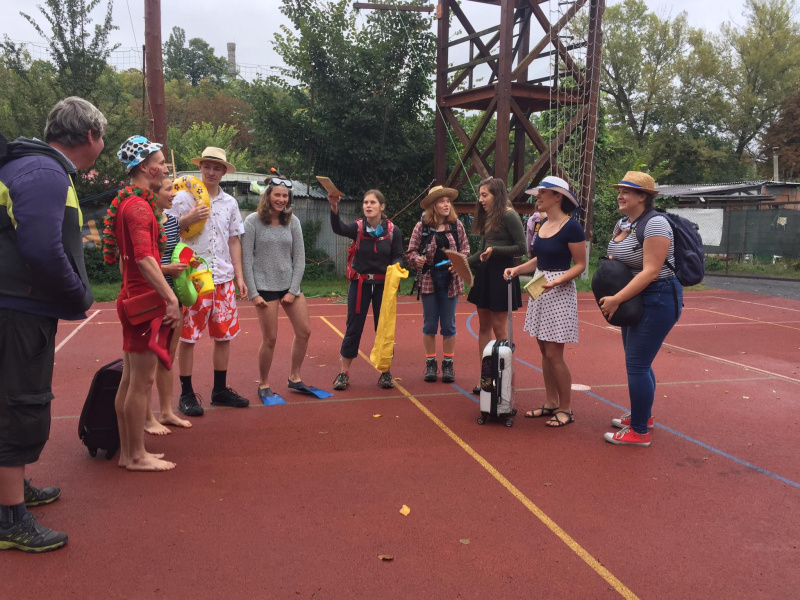 Cesta kolem světa
Víkendový výlet
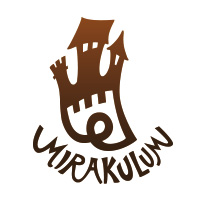 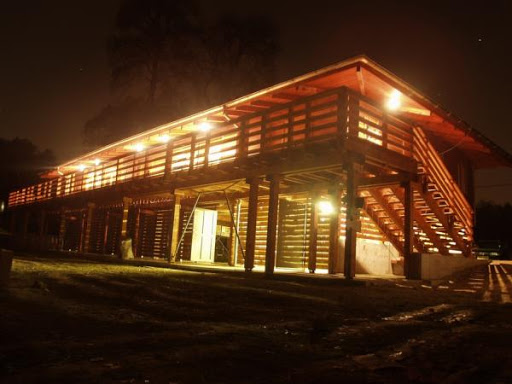 Loděnice
Jizera
Mirákulum
Belgie
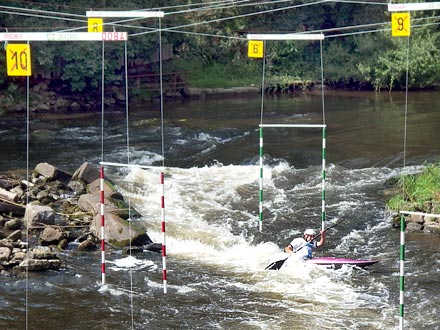 Zavírání vody - distančně
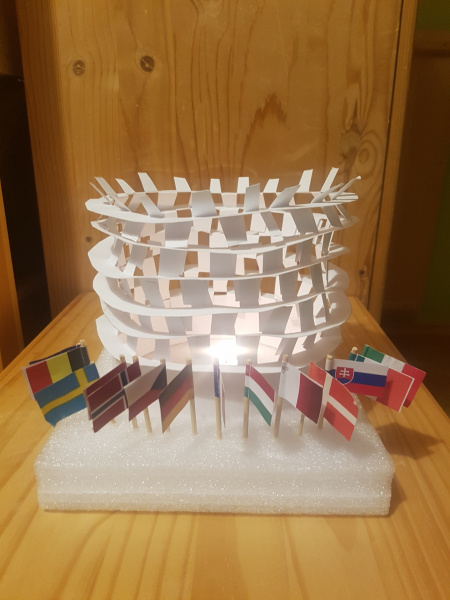 Lampionová soutěž
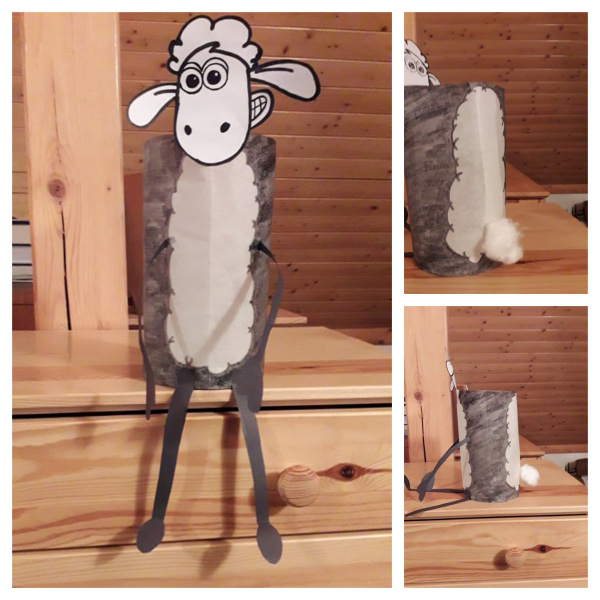 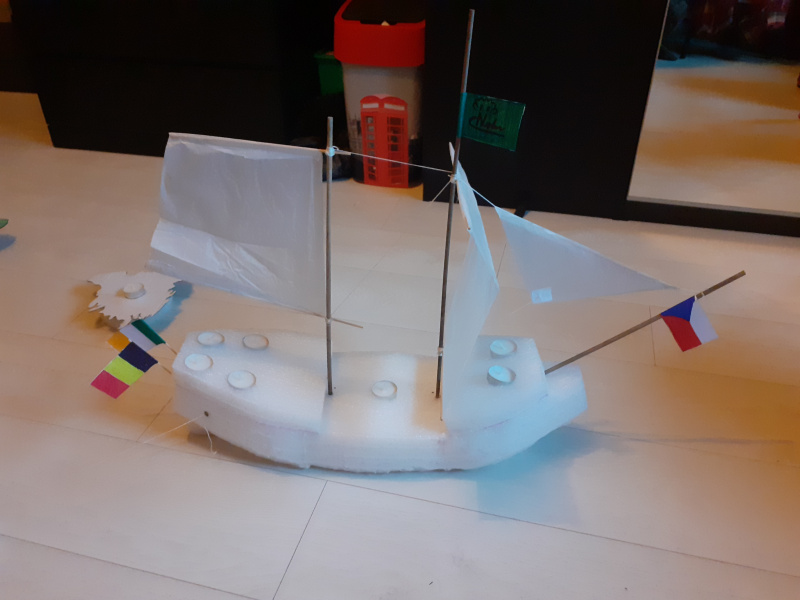 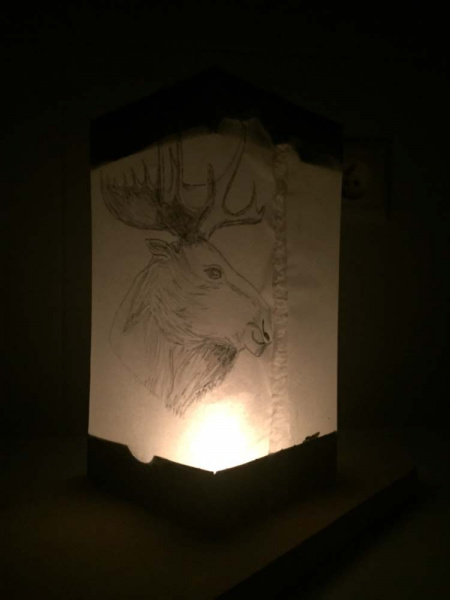 Naše plány na prosinec
PF
Jednodenní vánoční besídka
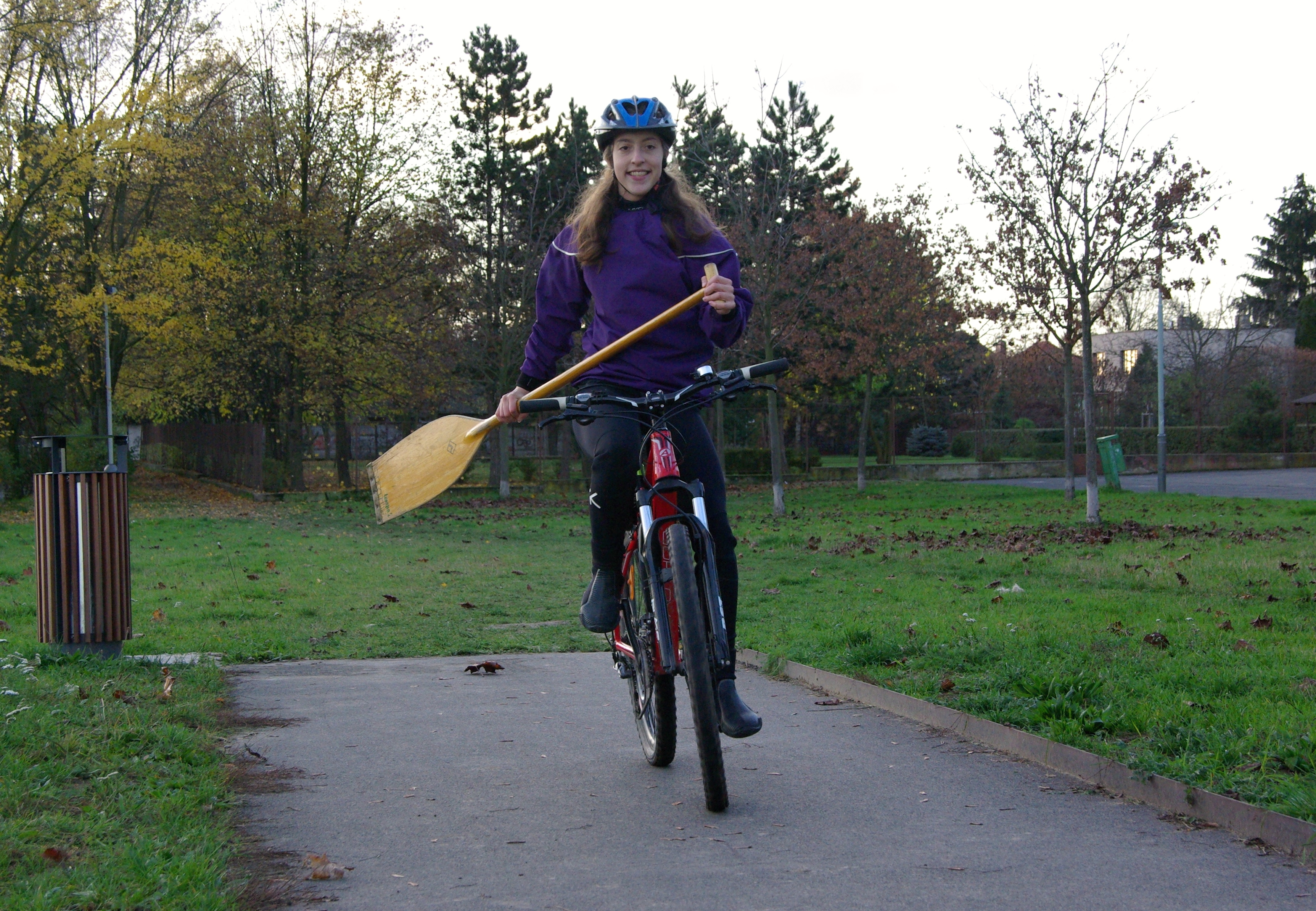 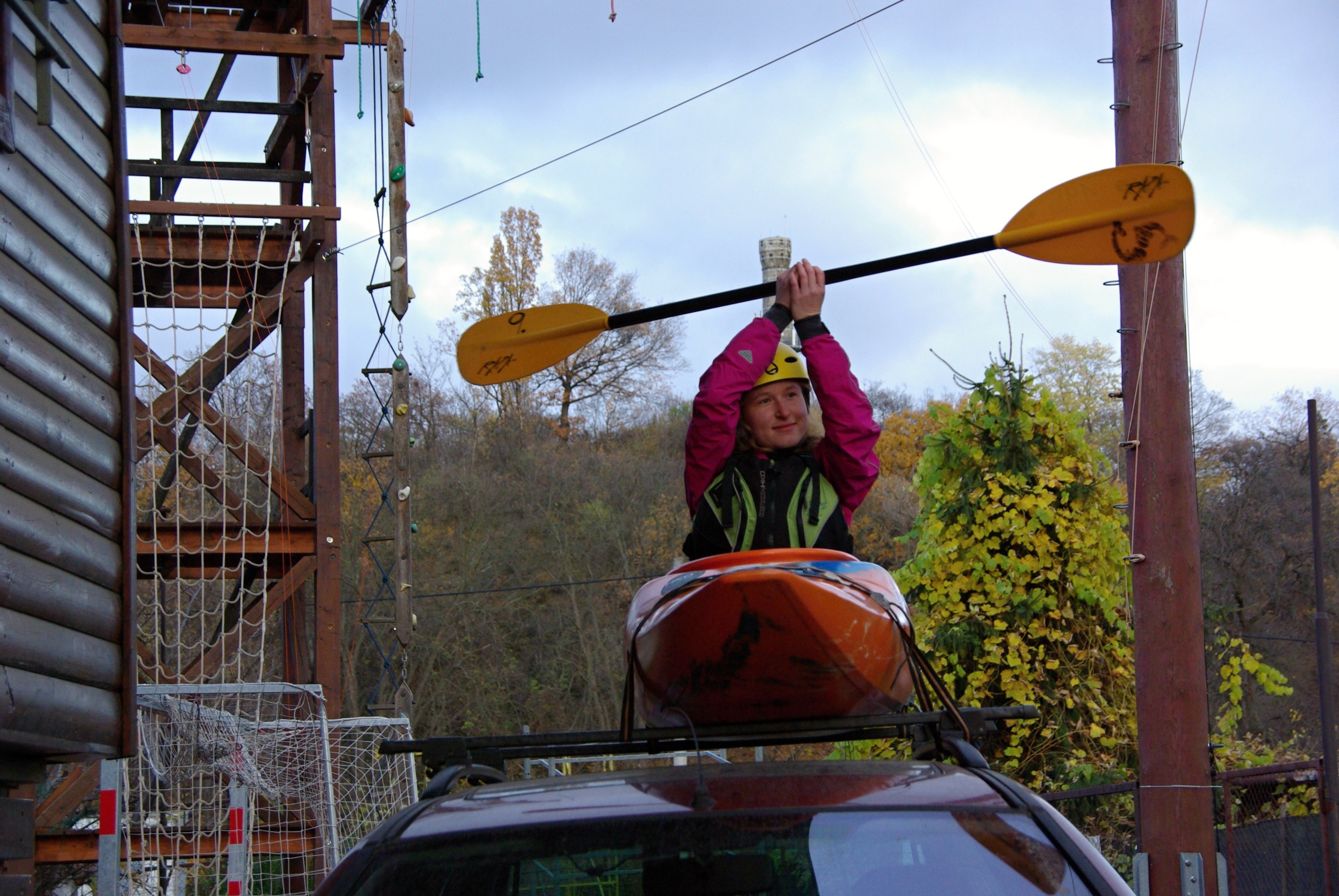 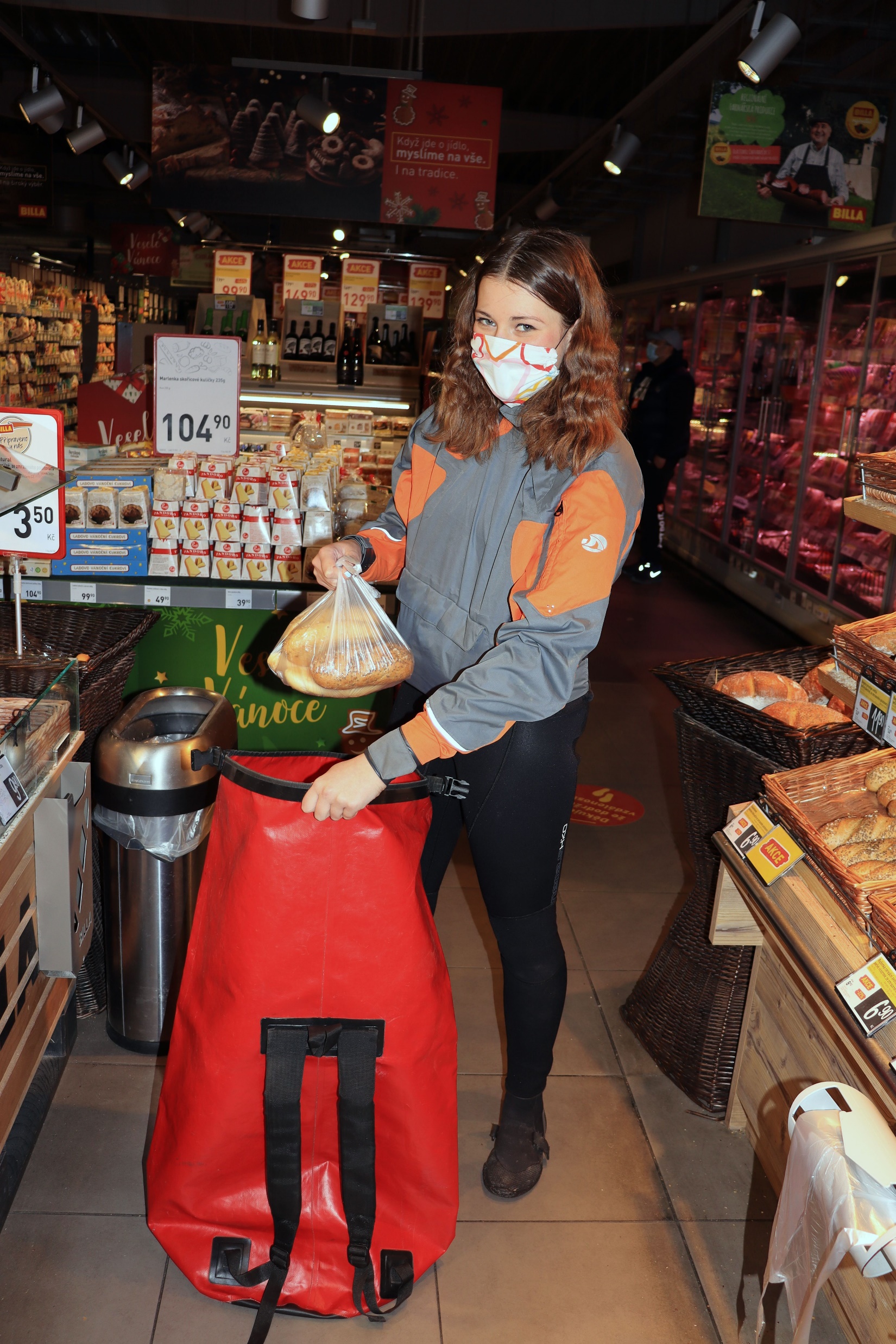 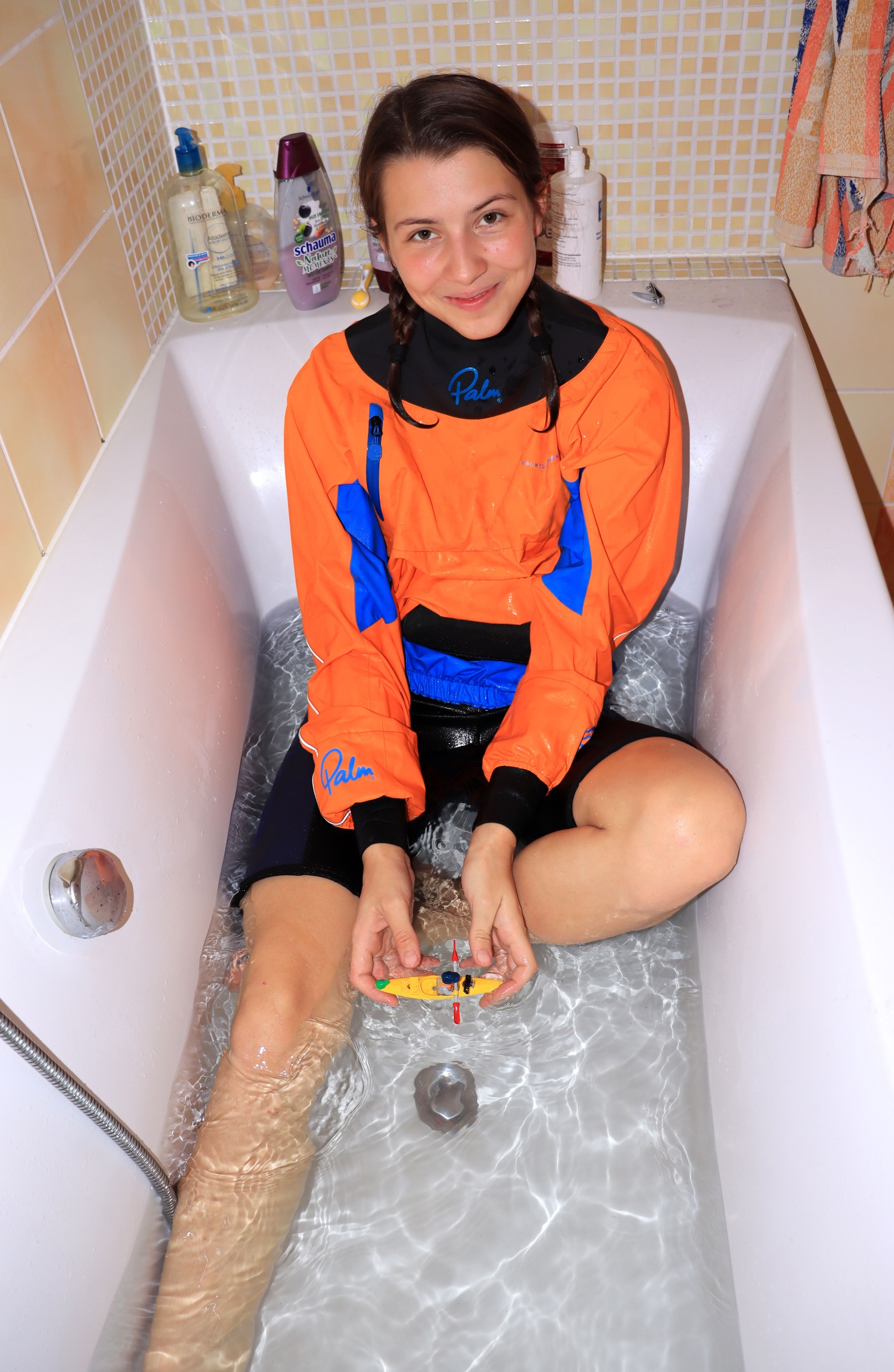 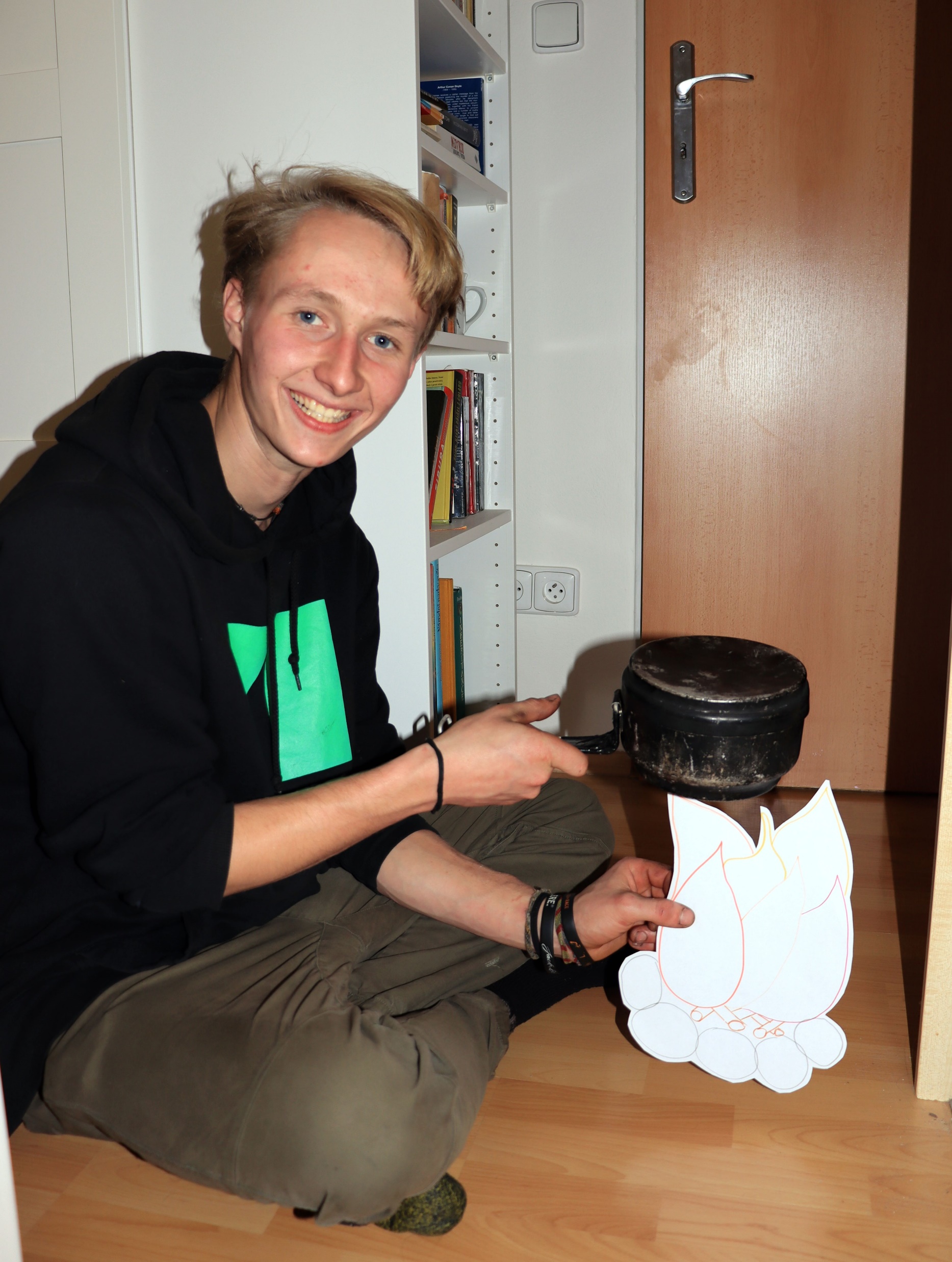 Děkuji za pozornost
Zdroje:
http://www.lodenice-vltava.cz/neptun/
http://www.lodenice-vltava.cz/pulci/
Vlastní zkušenosti